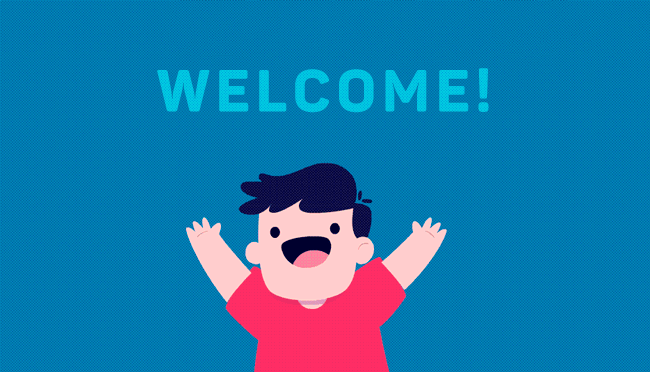 6/15
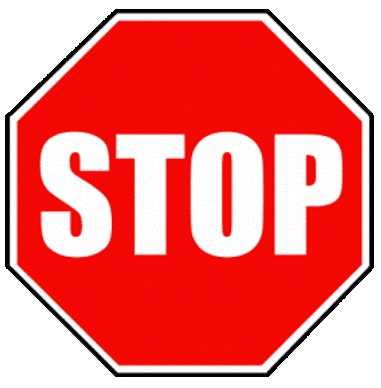 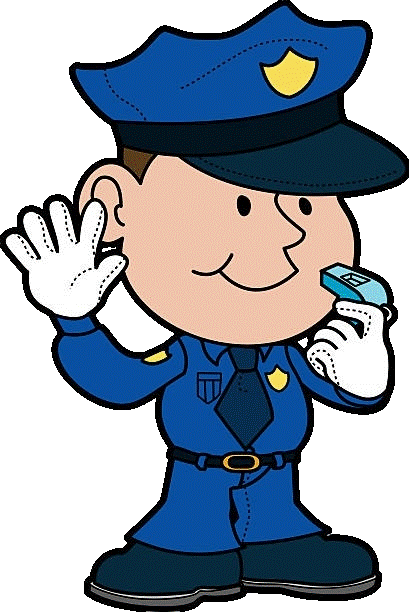 Must stop
8/15
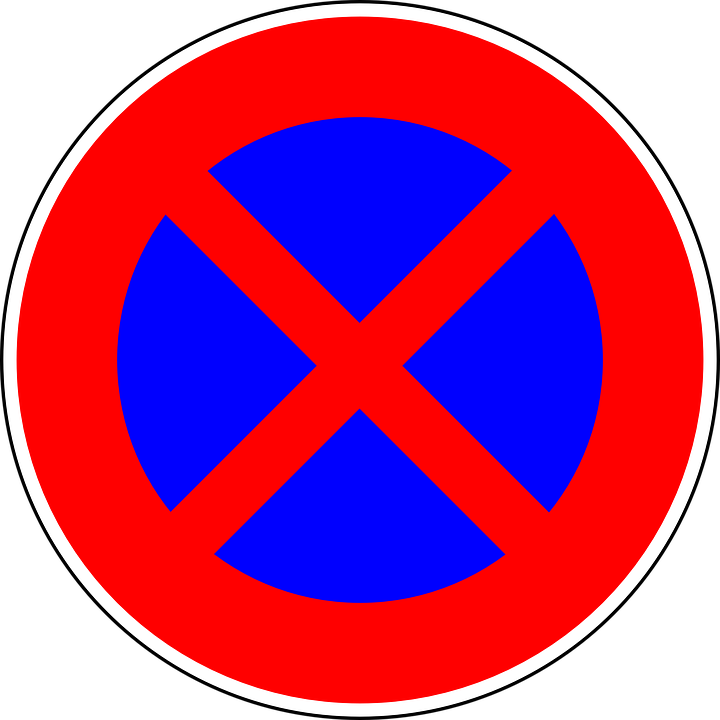 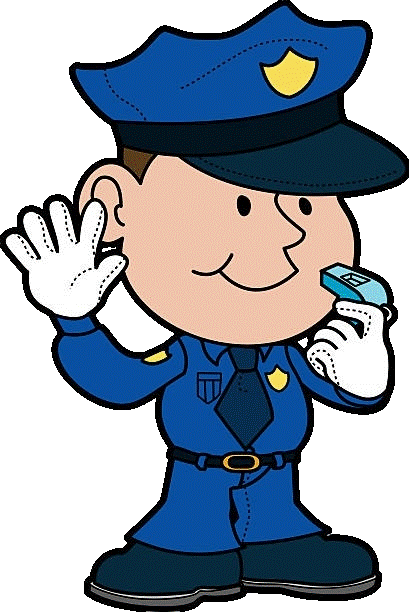 Mustn't stop or park
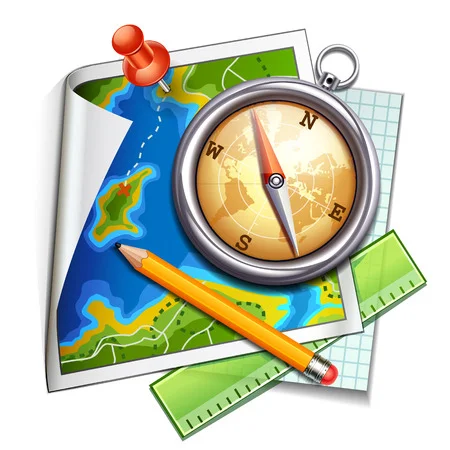 UNIT 6 
SURVIVAL
LESSON 5: LANGUAGE FOCUS
must and should
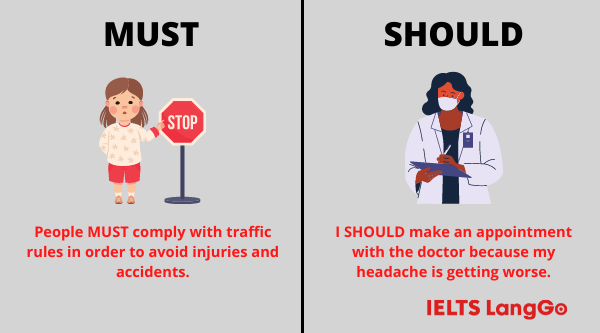 ✔ Activity 1: Look at these sentences about Kay Freeman’s Desert Challenge. Write true or false.
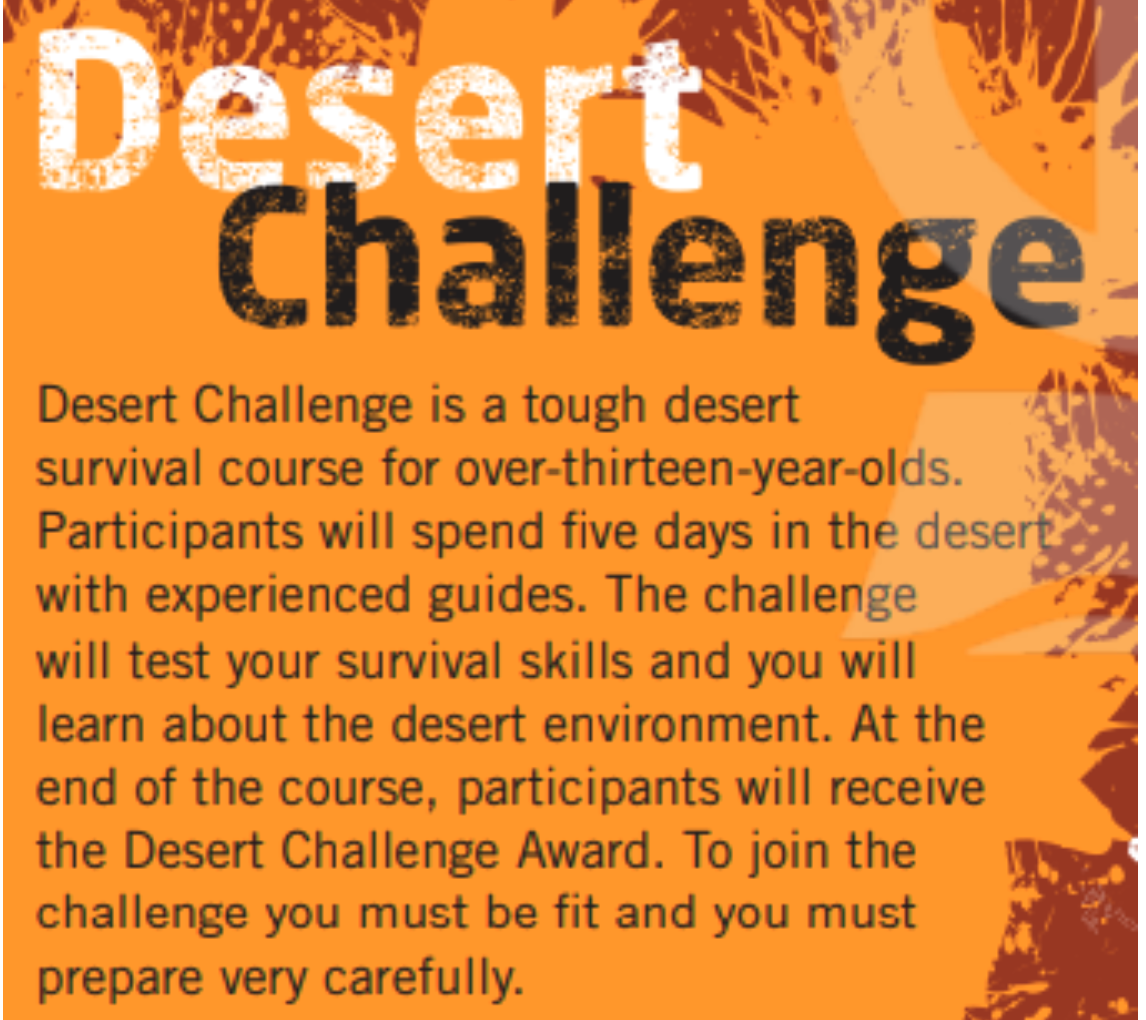 1 You must be fit to go on the Desert Challenge. 

2 You mustn’t leave the group. 

3 You should take a map. 

4 You shouldn’t wear shorts and a T-shirt.
true
true
false
true
✔ Activity 2: Study the sentences in exercise 1 and complete the Rules with must, mustn’t, should and shouldn’t.
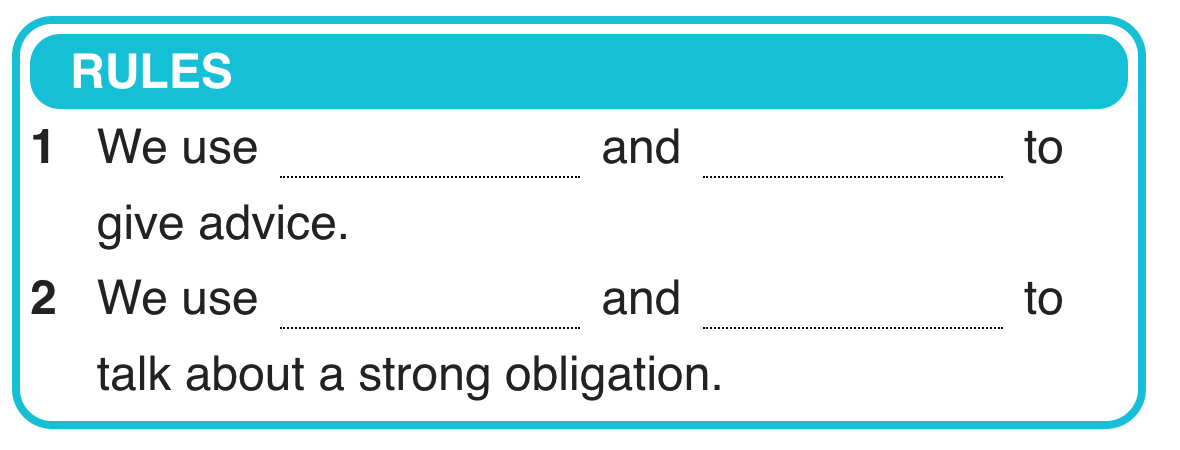 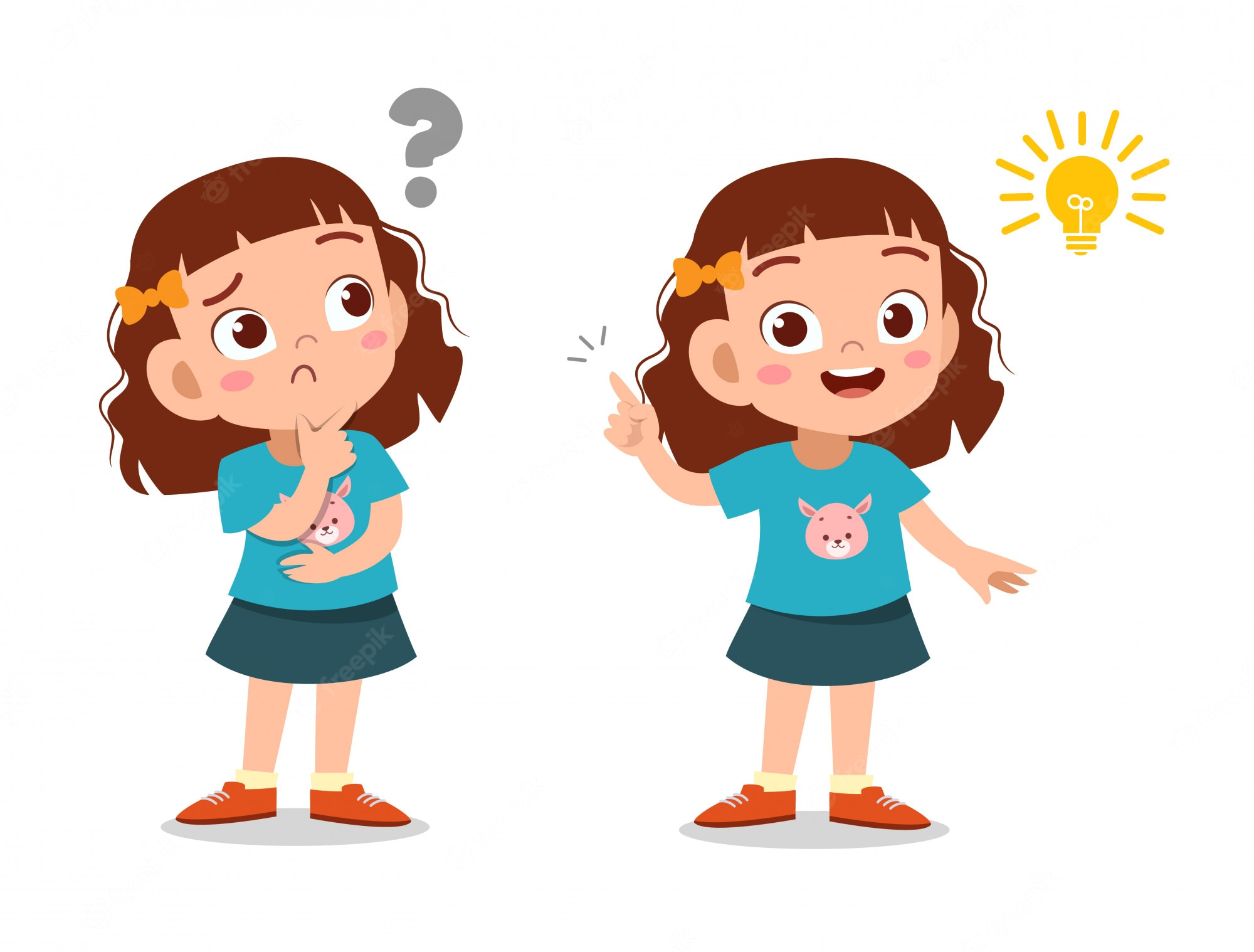 should
shouldn't
mustn't
must
✔ Activity 3: Correct the mistakes in the sentences.
1 You must to have a medical certificate. ✗
…………………………………………………………………………………
2 He should works harder. ✗
…………………………………………………………………………………
3 We should not to camp near a river. ✗
…………………………………………………………………………………
4 They don’t must take their dog. ✗
…………………………………………………………………………………
You must have a medical certificate.
He should work harder.
We should not camp near a river.
They mustn't take their dog.
✔ Activity 4: Choose the correct words.
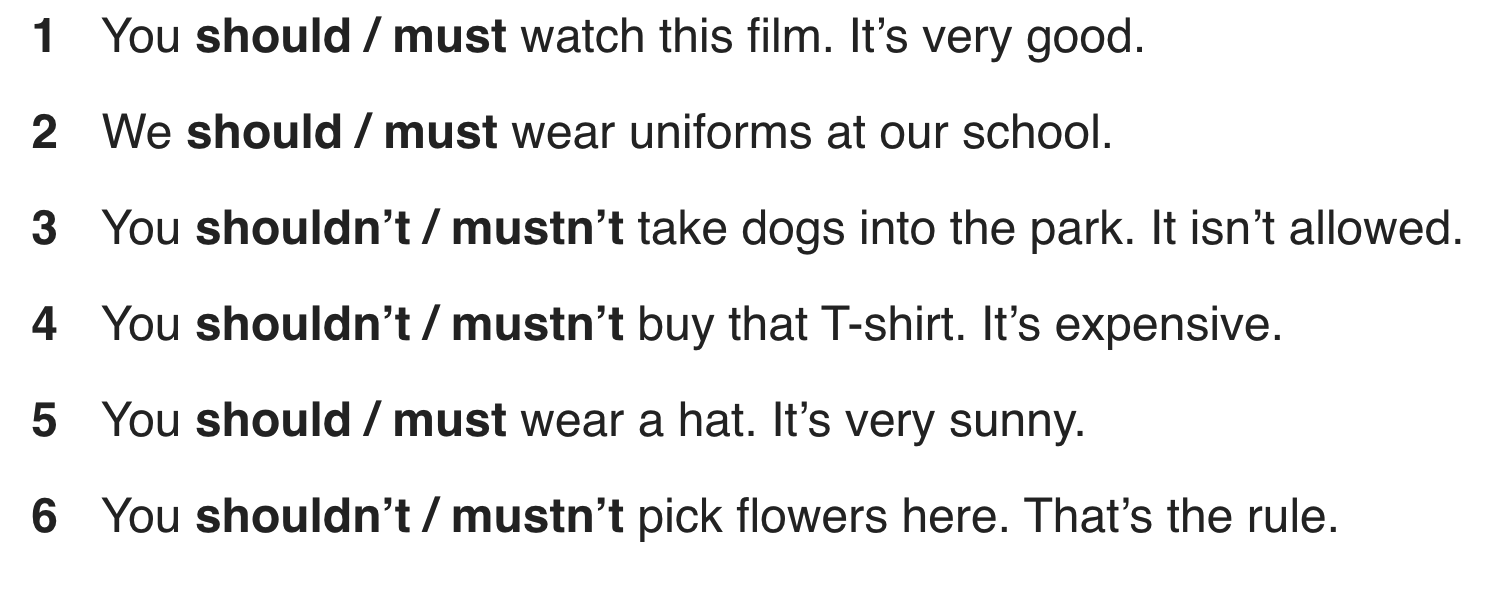 ✔ Activity 5: Look at the signs. Write sentences with should, shouldn't, must or mustn't. and the prompts.
1 bring / water
………………………………………………………..
2 make / fire
………………………………………………………
3 use / sunscreen
………………………………………………………
4 come / between 11 a.m. and 3 p.m.
………………………………………………………
5 swim / red flag
………………………………………………………
6 touch / jellyfish
………………………………………………………
7 bring / your dog
………………………………………………………
wear / hat
You should wear a hat.
You should bring water.
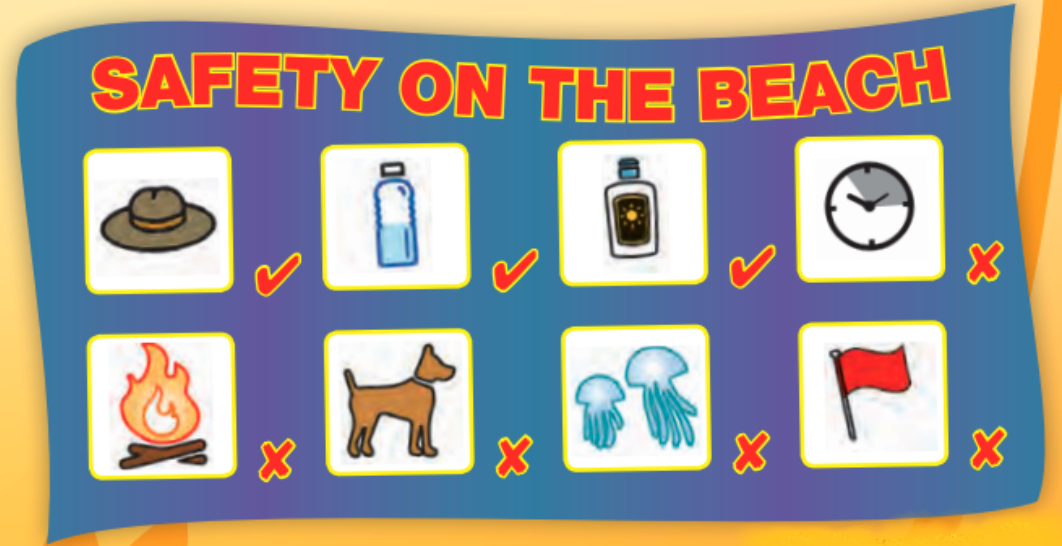 You mustn’t make a fire.
You should use sunscreen.
You shouldn't come between 11 a.m. and 3 p.m.
You mustn’t swim when there's a red flag.
You shouldn't touch jellyfish.
You mustn’t bring a dog.
✔ Activity 6: PRONUNCIATION /ʌ/ in must, and silent t in mustn't Listen to the sentences. Then listen again and repeat.
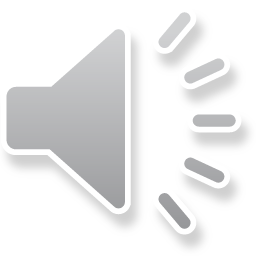 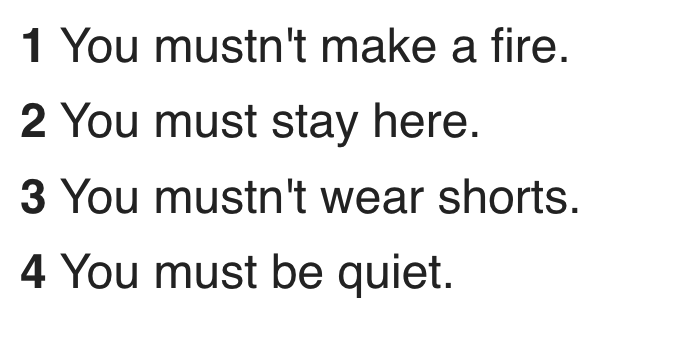 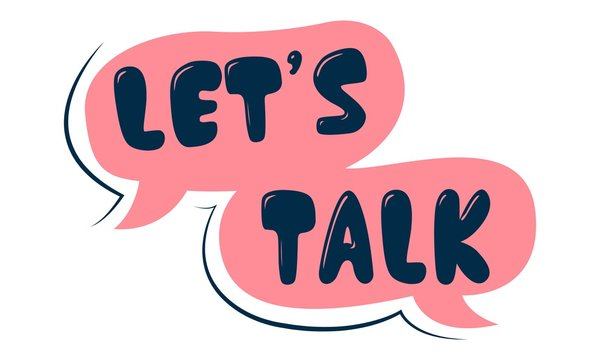 ✔ Activity 7: USE IT! Work in pairs. Give advice and make rules for your school. Use the ideas in the box and your own ideas. Then compare your ideas with another pair's.
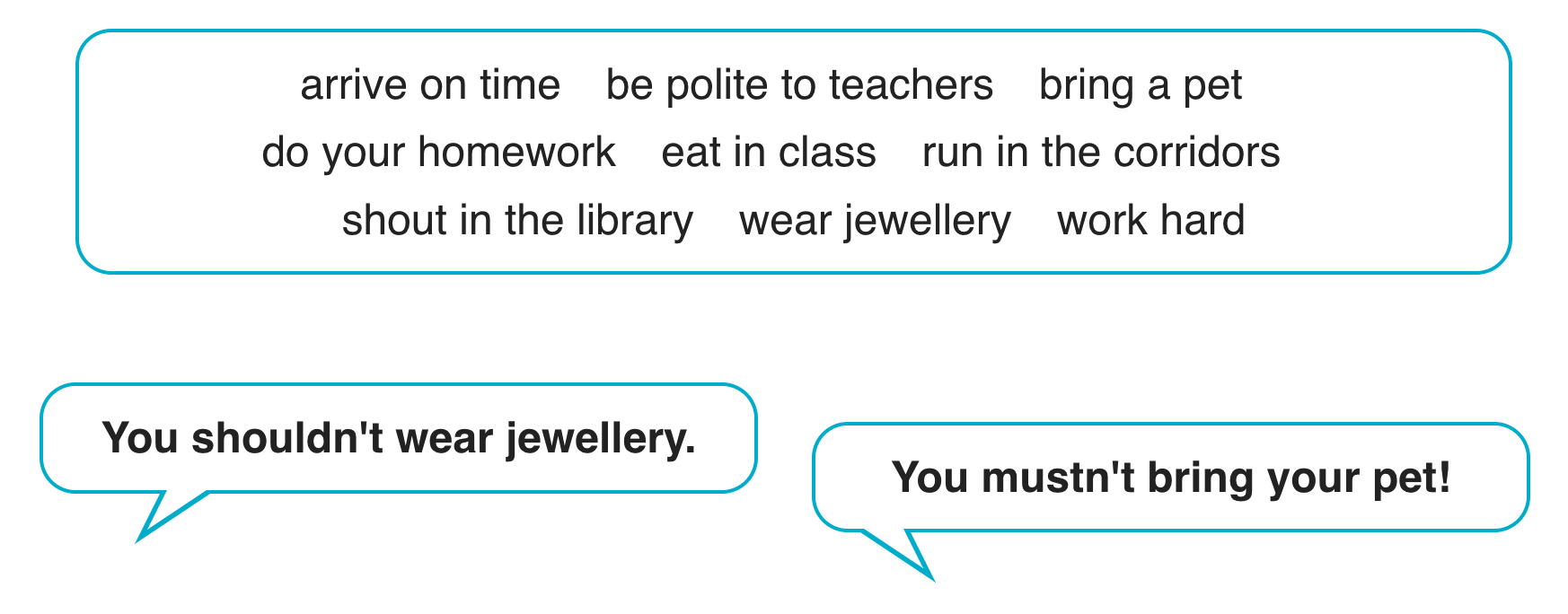 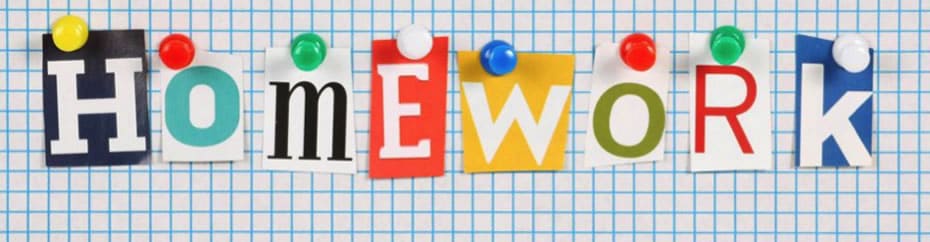 - Learn by heart all the new words.- Workbook: Exercises p.41- Prepare Lesson 6 – Speaking
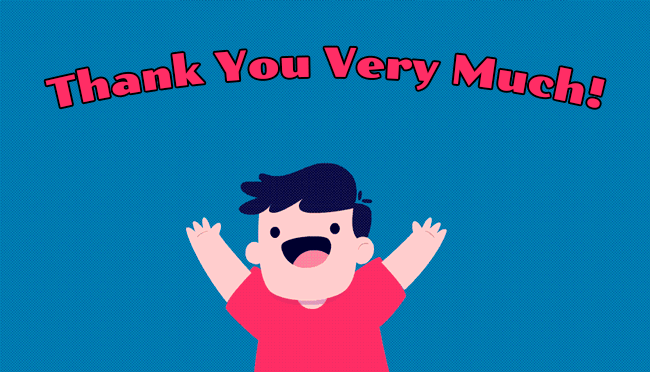